Obrada podataka – matematičke formule i funkcije
Formule
Formule upotrebljavamo za zbrajanje, oduzimanje, množenje, dijeljenje ili uspoređivanje podataka u ćelijama.
Svaka formula u Excelu započinje znakom jednakosti (=).
Elementi formule mogu biti:
brojevne vrijednosti
adrese ćelija
operatori
funkcije
tekst
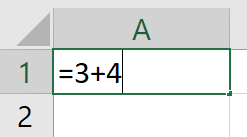 Upisivanje formula
Formule upisujemo izravno u označenu ćeliju ili u traku formule.
Upisivanje formule u 
aktivnu ćeliju
Upisivanje formule u 
traku za formule
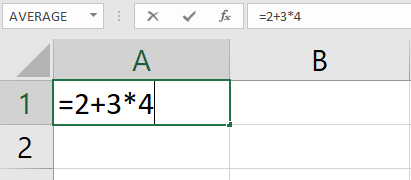 Adrese ćelija u formulama
U formulama možemo upotrebljavati i adrese ćelija. U formulu se uvrštava vrijednost upisana u navedenoj adresi ćelije.
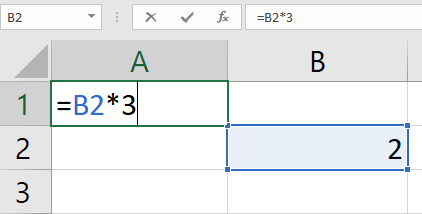 Adresa ćelije
u formuli
Operatori
Povezuju podatke kojima se koristimo u Excelovim formulama.
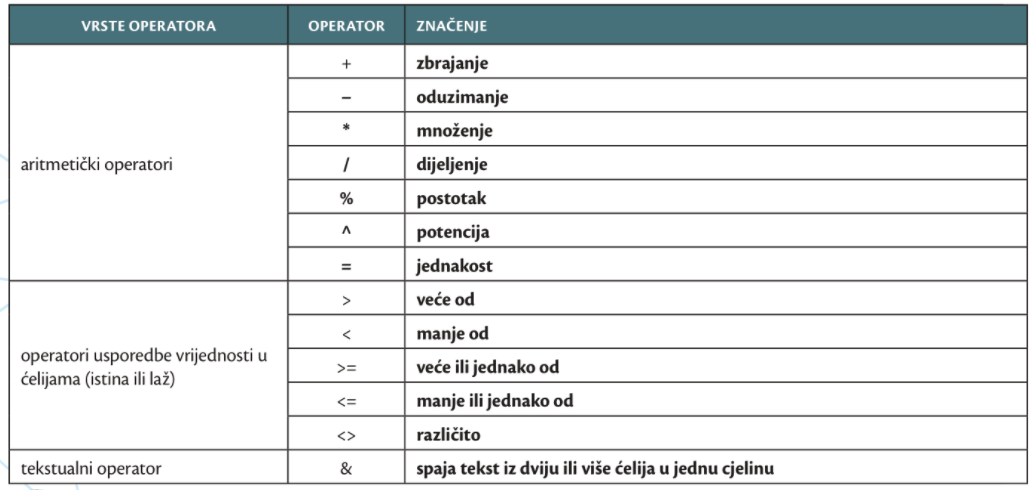 ZADATAK
Istražite koje su najčešće pogreške tijekom upisivanja formula i koje je njihovo značenje.

#VRIJ!
#DIJ/0!
#NAZIV?
########
#REF
Funkcije
Funkcije su unaprijed definirane formule koje izvode izračune uz pomoć određenih vrijednosti – argumenata. 
Naziv funkcije što funkcija treba izračunati, a argumenti su podatci koji se koriste u izračunima te mogu biti:
brojevi i tekst
adrese ćelija
formule
druge funkcije
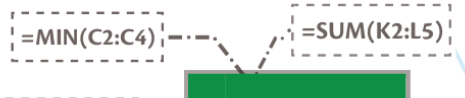 Pravilo pisanja funkcije
Funkcija se počinje pisati znakom jednakosti (=), nakon čega slijedi naziv funkcije, otvorena obla zagrada, argumenti odvojeni točkama sa zarezima ili dvotočkom te zatvorena obla zagrada.
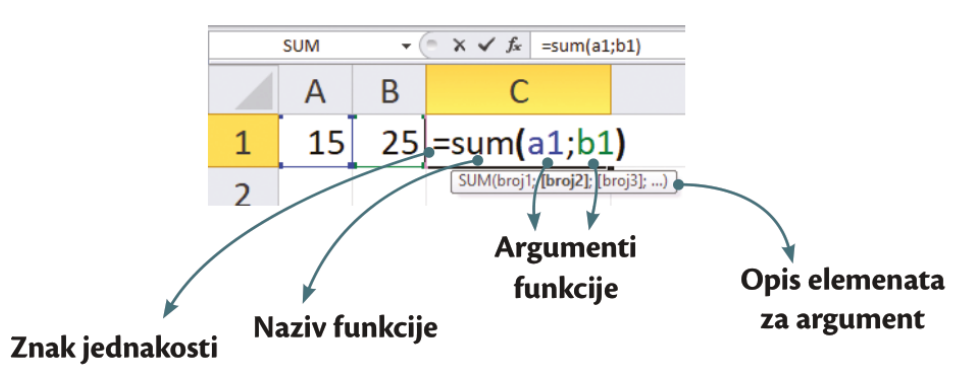 Funkcije u Excelu i njihovo značenje
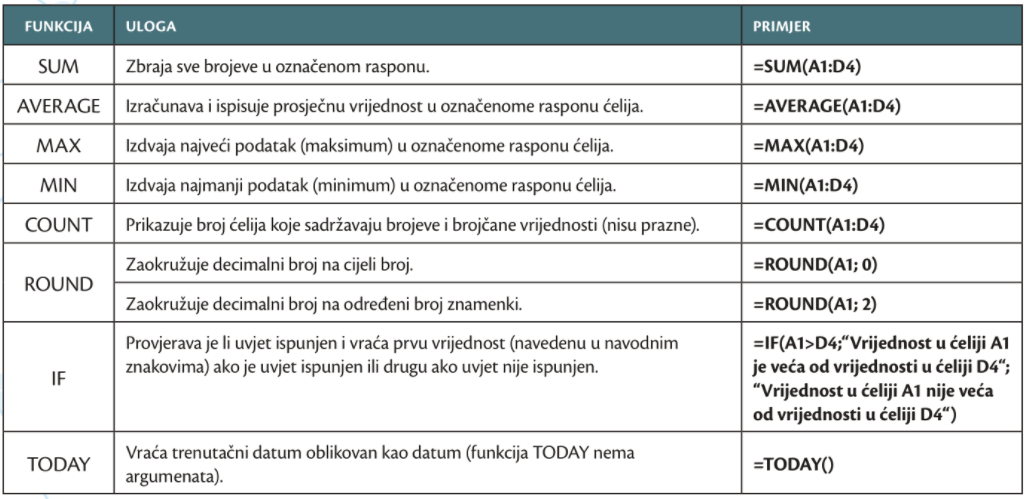 PRIMJER 1
Kolika će biti vrijednost ćelije A5 nakon izvršenja sljedeće funkcije?
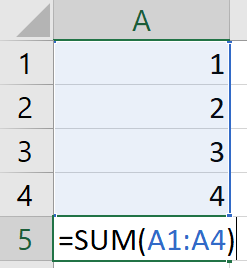 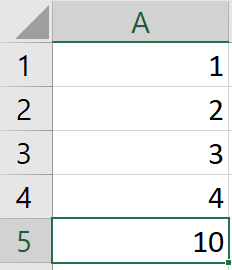 Funkcija SUM zbrojiti će 
vrijednosti u ćelijama od A1 do A4.
PRIMJER 2
Kolika će biti vrijednost ćelije A5 nakon izvršenja sljedeće funkcije?
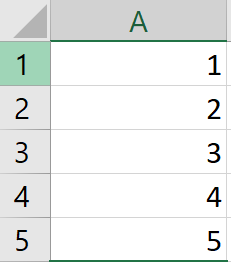 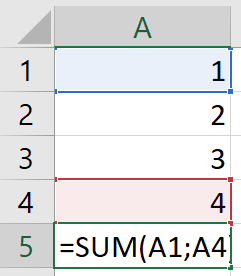 Funkcija SUM zbrojiti će 
vrijednosti u ćelijama A1 i A4
(znak ;).